APA Network Call
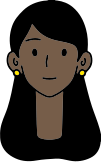 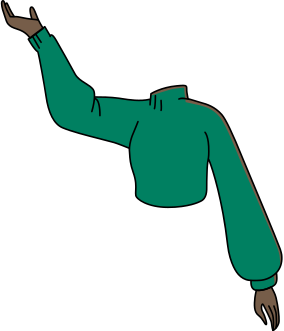 January 5, 2022
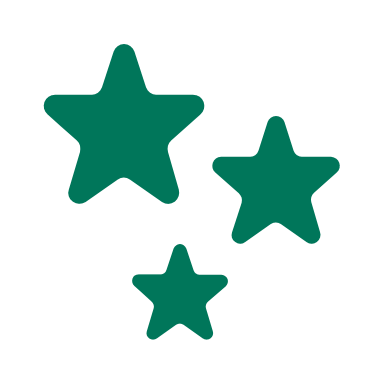 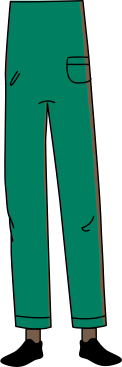 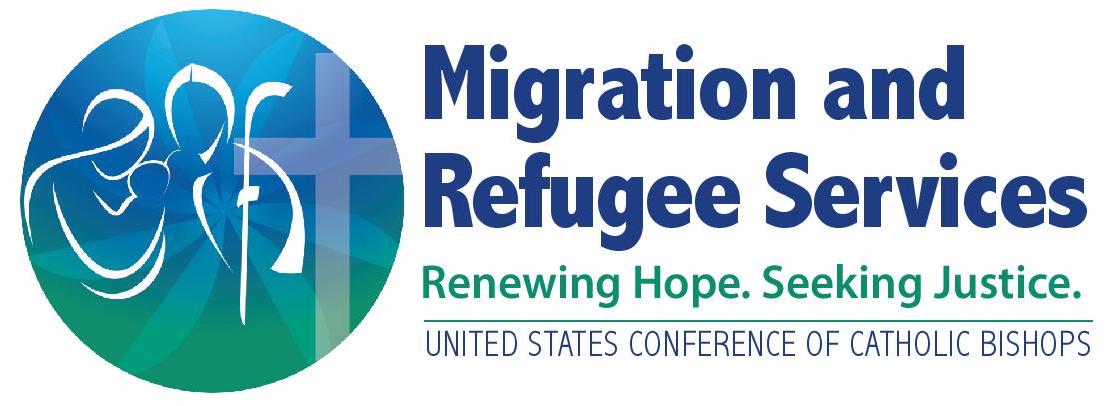 USCCB Network Arrivals Update
Safe Haven Statistics as of January 3, 2022
Safe Haven Closures
Atterbury and Holloman are closing on January 23.  All cases assured and will travel by January 22.
Fort Pickett is next to close on January 30.  All cases must travel by Jan 29.  Please review your outstanding assurances and prioritize these cases since there is no travel flexibility.
McCoy and Dix to remain open until February 15.
Small number of Medically Fragile Individuals residing in Bethesda which will travel over the coming weeks.
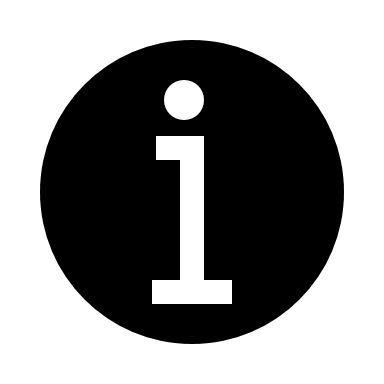 Informational Update
Housing on Demand 
So far utilized by Cleveland and Atlanta to serve 11 cases 
PRM is rolling out availability nationwide this week or next, feel free to submit requests even if your location is not included on the initial list of cities 
Instructions on MRSConnect – submit Tuesday by noon to Rebekah Korver for reservations starting the next week.

DHS Housing outreach 
A new list of properties open to renting to new arrivals is up on MRSConnect in Housing Resources
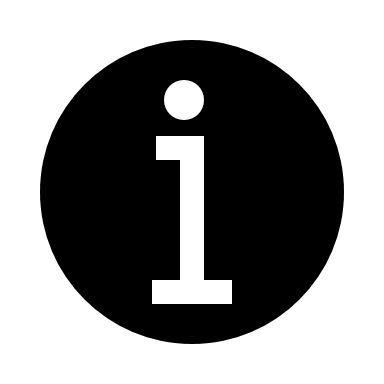 Informational Update
Team Rubicon  
First five Rubicon hubs will activate next week – Northern VA, Dallas-Ft. Worth, Milwaukee, Denver, CA site TBD 
Will ramp up to 20 hubs in the coming weeks 
Support donation management, volunteer management 
Working through SRC’s and ORR for coordination  
  
Sponsor Circles 
As of 12/30 5 cases resettled through 2 circles 
13 circles certified
Affiliate Monitoring & Desk Reviews
R&P
Postponing all but seven FY22 R&P monitorings. DDS will reach out this week to notify you whether your monitoring has been postponed or not. PRM granted a reset of the three-year monitoring schedule, so (almost) all planned FY22 monitoring will occur in FY23, all planned FY23 monitoring will occur in FY24, etc. 

MG
Approximately half of the FY22 MG monitorings have been postponed. DDS will reach out this week to notify you whether your monitoring has been postponed or not. 

APA
This month we are starting APA desk reviews. Not many signed up for January, but February and March are fairly packed.
Additional Updates & Reminders
APA Additional Direct Assistance 
Apply as early in the APA service period as possible 
90-day deadline to expend funds is not flexible 
Coming soon: nutrition assistance can be included as part of your request 
 
Update on APA Client Documentation 
USCCB has heard that IOM hopes to clear the SS card mailing backlog by January 15th 
All APA clients arriving from Safe Havens should have their EADs in hand 
Please reference USCCB’s MRSConnect resource – APA Documentation Issues and Next Steps (see link in the chat – you must be logged into MRSConnect to access this resource!) 

APA Walk-Ins 
If you submit all needed information + documentation with your initial email, we can usually get an APA walk-in approved within 24-48 hours of submission to APA_Walkins@usccb.org 
MRSConnect has guidance outlining exactly what we need from you!
Remember: APA Financial Reconciliation (identifying ineligible members) is an ongoing process!
Attached Parolee Minors
Attached Parolee Minors = APA minors that 1) are not with their biological parent 2) rejoined their biological parent in the US after a long separation! 
Many APA cases are approaching their 90th day – does your staff know how to complete and submit the 90 Day Evaluation for attached parolee minors? (Remember: it’s not in MRIS for APA clients!) 
MRSRefugeeMinors@usccb.org can assist at any point with attached parolee minor services
MRSConnect has guidance on serving Attached Parolee Minor cases
Match Grant Update
Revised ORR Guidance: 90 Day Enrollment Window for Afghan Parolees​
The ORR Director has authorized an extended MG enrollment period of 90 days from eligibility for all Afghan arrivals prior to March 1, 2022. Agencies must assure that late enrollees (those enrolled 31+ days after becoming MG Program eligible) benefit from a full 240-day MG service period​

New Staff Onboarding Sessions​
We announced the new staff onboarding sessions for MG earlier this week. The slots are completely full, but please have staff who were unable to sign up add themselves to the waitlist so we can gauge how many additional sessions to schedule. ​

Match Requirement is back in effect for Q2​
​
MRIS FY 2022 MG update is in the works
Resources & Training
Housing at Hilton​
Hilton has created a housing portal for Resettlement Agencies to book hotels with reduced rates for Afghan arrivals. Terms, conditions and booking instructions can be found here and on the APA page on MRSConnect. ​
​
Mattress Donations​
Serta Simmons Bedding donated 820 mattresses to the USCCB network! 

Upcoming APA Network Calls
January 19
February 2 & 16
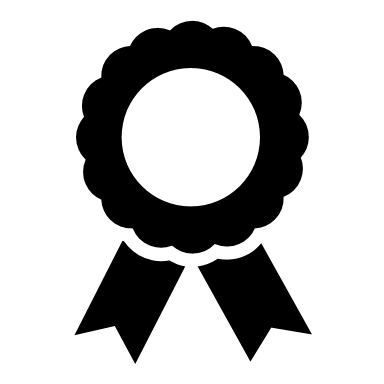 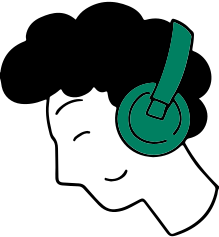 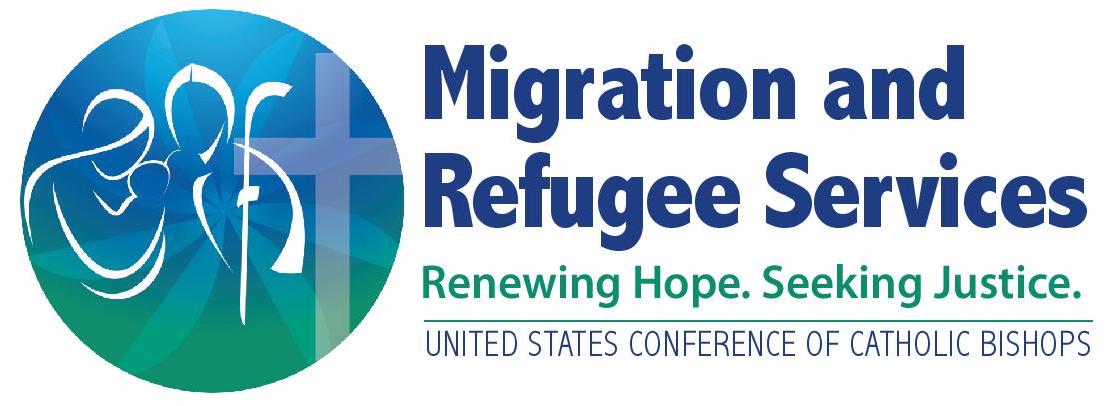 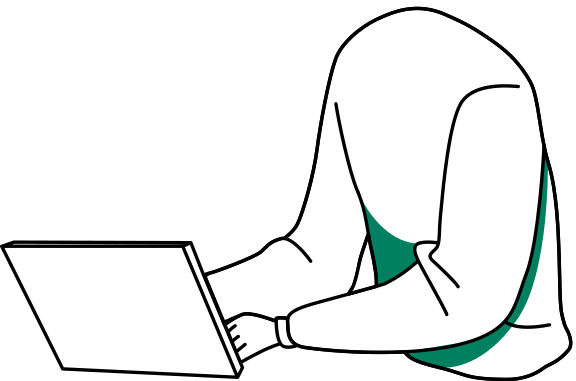 Thank you!
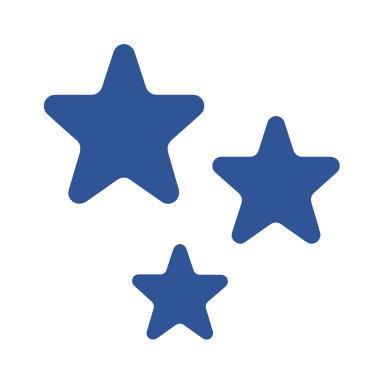 See you next Wednesday!